Дидактические и методические аспекты урокаДзержинск , 2024
Выполнила учитель филиала
В педагогике дидактикой называют раздел, занимающийся основами теории воспитания и обучения. Здесь раскрывается сущность образования, законы, принципы и способы контроля процесса обучения, методики преподавания, особенности различные дисциплин для разных возрастных категорий.


Методика в образовании — описание конкретных приёмов, способов, техник педагогической деятельности в отдельных образовательных процессах; «собирание правил воспитательной деятельности».
Современный урок – это урок, характеризующийся следующими признаками:
Каждый урок направлен на развитие универсальных учебных действий (УУД): личностных, коммуникативных, регулятивных и познавательных;
 - на уроке реализуется личностно – ориентированный подход к обучению;
 - на уроке реализуется практический, деятельностный подход;
 - организация урока динамична и вариативна;
 - на уроке используются современные педагогические технологии
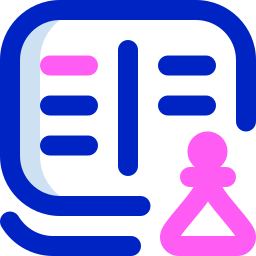 Характеристика деятельности педагога, работающего по традиционной системе
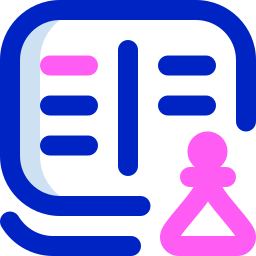 Характеристика деятельности педагога, работающего по традиционной системе
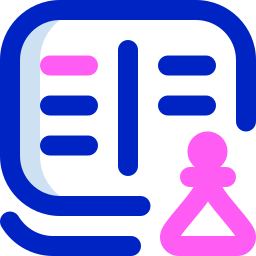 Характеристика деятельности педагога, работающего по традиционной системе
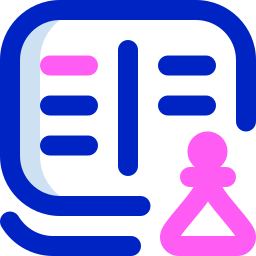 Типы уроков по ФГОС (4 типа)
Урок «открытия» новых знаний, обретения новых умений и навыков.

  Урок рефлексии 

 Урок систематизации знаний (общеметодологической направленности)

  Урок развивающего контроля
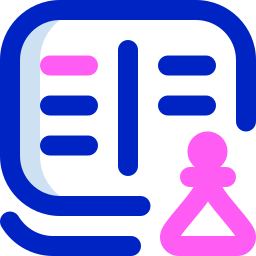 Структура урока в рамках деятельностного подхода
I этап. Мотивирование к учебной деятельности
 II этап. Актуализация и фиксирование индивидуального затруднения в пробном учебном действии
 III этап. Выявление места и причины затруднения 
IV этап. Построение и реализация проекта выхода из затруднения (цель и тема, способ, план, средство) 
V этап. Первичное закрепление с проговариванием во внешней речи 
VI этап. Самостоятельная работа с самопроверкой по эталону 
VII этап. Включение в систему знаний и повторение
 VIII этап. Рефлексия учебной деятельности (итог)
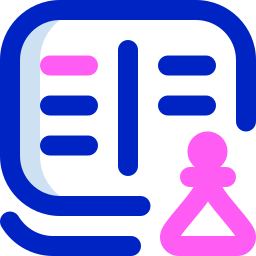 I этап. Мотивирование к учебной деятельности
Цель: включение учащихся в деятельность на личностно- значимом уровне. «Хочу, потому что могу». (1-2 мин) 
Требования к этапу: • у учащихся должна возникнуть положительная эмоциональная направленность; • включение детей в деятельность; • выделение содержательной области. • учитель в начале урока высказывает добрые пожелания детям; предлагает пожелать друг другу удачи; • учитель предлагает детям подумать, что пригодится для успешной работы на уроке; дети высказываются; • девиз, эпиграф («С малой удачи начинается большой успех»); • самопроверка домашнего задания по образцу. Настроить детей на работу, проговаривая с ними план
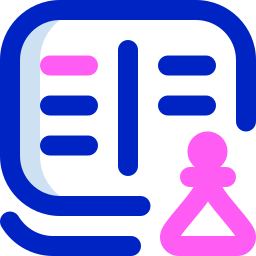 II этап. Актуализация и фиксирование индивидуального затруднения в пробном учебном действии
Цель: повторение изученного материала, необходимого для «открытия нового знания», и выявление затруднений в индивидуальной деятельности каждого учащегося. 4-5мин. Требования к этапу: Возникновение проблемной ситуации. • актуализация знаний; • создание проблемной ситуации; • выявление и фиксирование в громкой речи: где и почему возникло затруднение; темы и цели урока. Вначале актуализируются знания, необходимые для работы над новым материалом. Затем создаётся проблемная ситуация, чётко проговаривается цель урока.
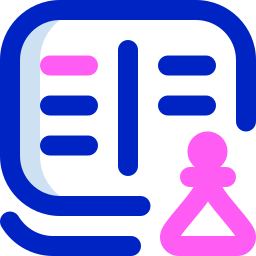 III этап. Выявление места и причины затруднения
Цель: обсуждение затруднений («Почему возникли затруднения?», «Чего мы ещё не знаем?»); 4-5 мин; проговаривание цели урока в виде вопроса, на который предстоит ответить,или в виде темы урока. Методы постановки учебной задачи: побуждающий от проблемной ситуации диалог, подводящий к теме диалог. 
Требования к этапу: ● сопоставление детьми действий с используемым способом (где?); ● выявление и вербальное фиксирование причины затруднения (почему?); ● на этой основе учащиеся ставят цель деятельности, предлагают вариант формулировки темы урока, который уточняется учителем
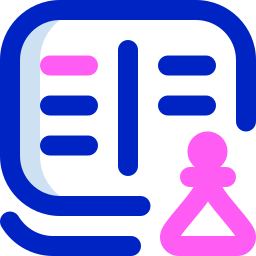 IV этап. Построение и реализация проекта выхода из затруднения (цель и тема, способ, план, средство) Этап изучения новых знаний и способов действий
Цель: решение УЗ (устных задач) и обсуждение проекта их решения. 7-8мин мин;
 Требование к этапу: ● учащиеся выбирают метод решения учебной задачи – свойство, понятия, алгоритм, модель и т.д. – и на его основе выдвигают и обосновывают гипотезы; ● используются предметные действия с моделями, схемами и пр.; ● новый способ действий фиксируется – вербально и знаково; ● учащиеся преодолевают возникшие затруднения с помощью нового способа действия.
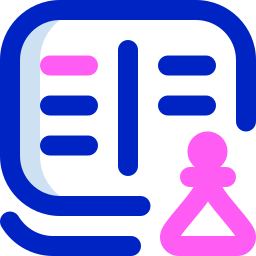 V этап. Первичное закрепление с проговариванием во внешней речи Этап закрепления знаний и способов действий
Цель: проговаривание нового знания, запись в виде опорного сигнала. 4-5 минут; 
Рекомендации к проведению: • Способы: фронтальная работа, работа в парах; • Средства: комментирование, обозначение знаковыми символами, выполнение продуктивных заданий. • выполнение заданий с проговариванием в громкой речи
 Требования к этапу:  решение типовых заданий на новый способ действий с проговариванием вслух алгоритма, понятия, свойства. Учитель организует усвоение детьми нового способа действий при решении данного класса задач с их проговариванием во внешней речи: - фронтально; - в парах или группах; - индивидуально.
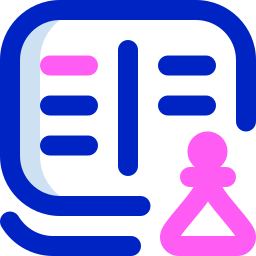 VI этап. Самостоятельная работа с самопроверкой по эталону Этап применения знаний и способов действий
Цель: каждый для себя должен сделать вывод о том, что он уже умеет. 4-5минут; 
Требования к этапу: • небольшой объем самостоятельной работы (не более 2-3 типовых заданий); • выполняется письменно; • методы: самоконтроль, самооценка. 
Рекомендации к проведению: При проведении самостоятельной работы в классе каждый ребёнок проговаривает новые правила про себя. При проверке работы каждый должен себя проверить - всё ли он понял, запомнил ли новые правила. Здесь необходимо создать для каждого ребёнка ситуацию успеха
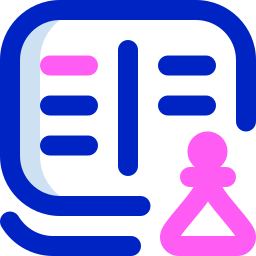 VII этап. Включение в систему знаний и повторение
Цели: включение «открытия» в систему знаний; повторение и закрепление ранее изученного 7-8 минут;
 Требования к этапу: • сначала предложить учащимся из набора заданий выбрать только те, которые содержат новый алгоритм или новое понятие; • затем выполняются упражнения, в которых новое знание используется вместе с изученными ранее. 
Рекомендации к проведению: При повторении ранее изученного материала используются игровые элементы - сказочные персонажи, соревнования. Это создаёт положительный эмоциональный фон, способствует развитию у детей интереса к урокам
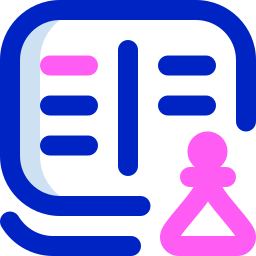 VIII этап. Рефлексия учебной деятельности (итог)
Цель: осознание учащимися своей УД (учебной деятельности), самооценка результатов деятельности своей и всего класса. 2-3 минуты; 
Требования к этапу: организация рефлексии и самооценки учениками своей деятельности на уроке; фиксация соответствия результатов деятельности и поставленной цели; планирование дальнейшей деятельности и определение заданий для самоподготовки (домашнее задание с элементами выбора,творчества). 
Рекомендации по проведению:
 – беседа, самостоятельная работа; – обсуждение вопросов: • Какую задачу ставили? • Удалось решить поставленную задачу? • Каким способом? • Какие получили результаты? • Что нужно сделать ещё? • Где можно применить новые знания?
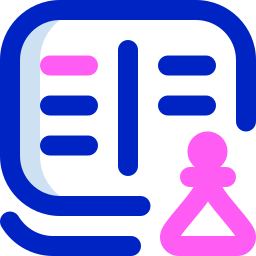 Игра 
Подбери ассоциации словосочетанию «современный урок», опираясь на каждую букву слова «Комфорт»
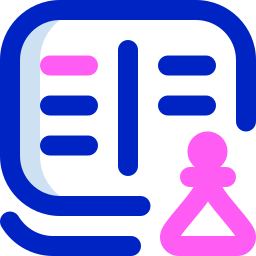 Закончите фразу:
Я повторил……
 У меня возникли трудности…..
 Могу научить другого……
 Мне необходимо повторить……… 
Больше всего мне понравилось…
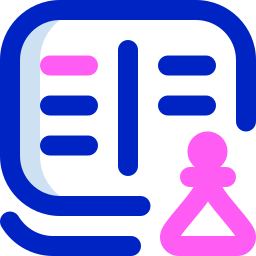 Определения термина «метод»
Наиболее часто употребляемой дидактами и методистами является следующая формулировка: метод – это способ целенаправленной совместной деятельности учителя и руководимых им учащихся, который проявляется в использовании различных источников познания и логических приемов мышления, предполагает разнообразные виды познавательной деятельности учащихся и способов руководства ими со стороны учителя.
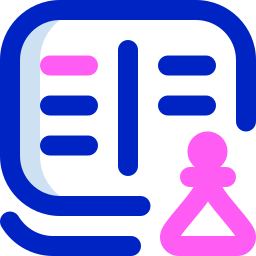 Классификация методов обучения в зависимости от источника знаний
С.Г. Шаповаленко рассматривает их как словесные, наглядные и практические методы. 
И.Я. Лернер и М.Н. Скаткин классифицируют методы в зависимости от степени самостоятельности познавательной деятельности учащихся, разделив методы на следующие группы: объяснительно-иллюстративный, проблемный, частично-поисковый и исследовательский. 
Ю.К. Бабанский классифицирует методы в зависимости от функций: методы организации и осуществления учебно-познавательной деятельности учащихся, методы стимулирования и мотивации познавательной деятельности учащихся, методы контроля и самоконтроля учебно- познавательной деятельности учащихся.
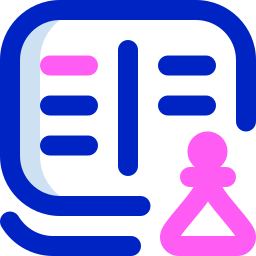 Три группы методов
В.П. Гаркунов классифицирует методы на три группы: общелогические, общепедагогические, методы химического исследования,. 
         К общелогическим методам обучения относят индукцию, дедукцию, аналогию.
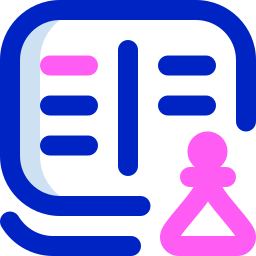 Индукция, дедукция, аналогия
Под индукцией понимают расчленение содержания и на основе его анализа обобщение. 
Под дедукцией понимает объяснение явлений и фактов, исходя из установленных принципов, законов и теорий. 
Под аналогией понимают такие умозаключения, при которых на основании сходства определенных свойств и отношений двух или нескольких веществ, предметов и явлений делают заключение о возможном сходстве и других их свойств.
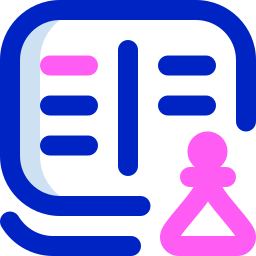 Классификация методов обучения Р.Г. Ивановой
По характеру познавательной деятельности учащихся:
     общие методы, группы частных методов и методические приемы.
Наличие общего метода диктует определенную последовательность действий учителя и учащихся, особую логику построения материала и т.п. 
Общие методы классифицируются так: объяснительно-иллюстративный, частично- поисковый и исследовательский. 
Общий метод реализуется группой частных методов: словесных, словесно-наглядных, словесно-наглядно- практических.
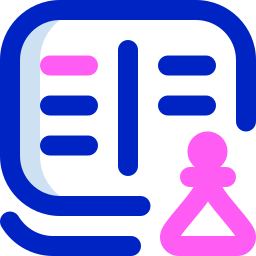 Методы обучения химии
Объяснительно-иллюстративный метод реализуется посредством частных методов:
 1) словесных, которые включают изложение, беседу, самостоятельную работу. 
2) словесно-наглядных, которые включают изложение с демонстрацией средств наглядности, беседу с демонстрацией, самостоятельную работу учащихся с текстом и наглядными пособиями. 
3) словесно-наглядно-практических, включающих работу учащихся с раздаточным материалом, выполнение химических опытов, конструирование приборов, моделирование, выполнение письменных, графических работ.
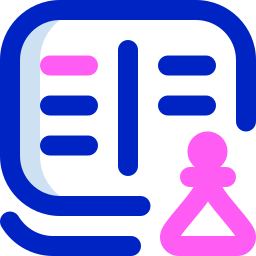 Методы обучения химии
В частично-поисковом и исследовательском методах могут быть использованы те же частичные методы, однако назначение их будет другим.  
-Классификация методов обучения по критериям: 
 - источник познания (словесные, наглядные, практические);
 - решение основных дидактических задач (приобретение знаний, формирование умений и навыков, применение знаний, творческой деятельности, закрепление и проверка знаний, умений, навыков);
 - характер познавательной деятельности при усвоении содержания образования (исследовательский, эвристический, репродуктивный, объяснительно-иллюстративный);
 - сочетание методов преподавания и учения (информационно- сообщающий и исполнительный, объяснительный и репродуктивный, инструктивно-практический и продуктивно-практический, объяснительно- побуждающий и частично-поисковый, побуждающий и поисковый) и др.
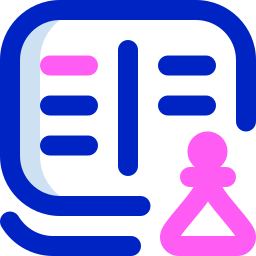 Группа словесных методов
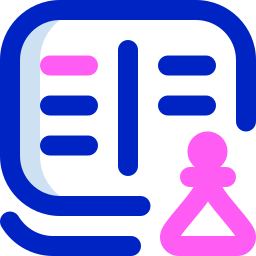 Группа наглядных методов
В основе наглядных методов обучения лежит непосредственное восприятие учащимися изучаемых предметов, явлений и процессов природы, общественной жизни, языка, искусства или плоскостных и объемных наглядных пособий, изображающих эти предметы и явления.
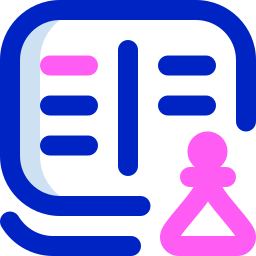 Группа практических методов
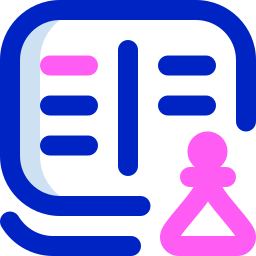 К общепедагогическим методам исследования относятся: а) педагогическое наблюдение; б) беседа исследователя с эксперимент; д) моделирование экспериментальной системы обучения.
Общепедагогические методы исследования
а) педагогическое наблюдение;
 б) беседа исследователя с учителями и учащимися;
 в) анкетирование;
 г) педагогический эксперимент; 
д) моделирование экспериментальной системы обучения.
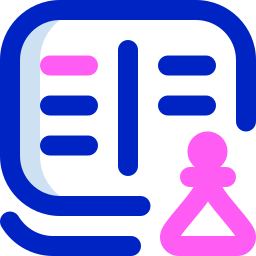 Методы активного обучения (МАО)
— это совокупность педагогических действий и приёмов, направленных на организацию учебного процесса и создающего специальными средствами те условия, которые мотивируют учащихся к самостоятельному, инициативному и творческому освоению учебного материала в процессе познавательной деятельности.
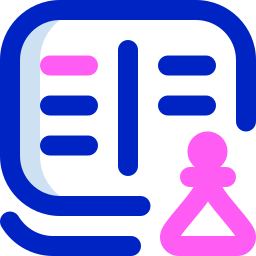 Признаки методов активного обучения
Формирование адекватности учебно-познавательной деятельности характеру будущих практических задач и функций учащихся. При этом происходит формирование эмоционально-личностного восприятия обучающимися профессиональной деятельности.
 Формирование взаимообучения. Основным компонентом МАО является коллективная деятельность и дискуссионная форма обсуждения. 
Применение индивидуализации. 
Исследование изучаемых проблем и явлений, когда формируются начальные навыки, необходимые для успешного самообразования, основанного на умении анализировать, обобщать, творчески подходить к использованию знаний и опыта. 
Учет непосредственности и самостоятельности взаимодействия учащихся с учебной информацией. Используется принцип педагогики сотрудничества, когда учитель в роли помощника участвует в процессе взаимодействия учеников с учебным материалом, т.е., становится руководителем их самостоятельной работы. 
Использование принципа мотивации. Индивидуальная и коллективная активность, как самостоятельная, так и регламентируемая учебно- познавательной деятельностью учащихся, развивается и поддерживается системой мотивации. Формирование проблемности. Основная задача при этом состоит во введении учащегося в проблемную ситуацию, для выхода из которой (то есть, для принятия решения или нахождения ответа) ему не хватает имеющихся знаний, и он вынужден сам активно формировать новые знания с помощью учителя химии и с участием своих одноклассников. Оптимальный вариант проблемной задачи — это та задача, решение которой неоднозначно даже для специалиста, преподавателя.
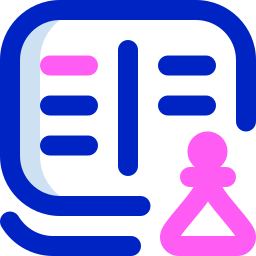 Классификация методов
Классификация методов
По характеру учебно-познавательной деятельности (чаще всего используют именно эту классификацию) методы активного обучения подразделяют на: имитационные методы, базирующиеся на имитации профессиональной деятельности, и неимитационные.
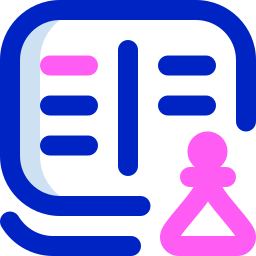 Классификация методов
По типу деятельности участников при поиске решения задач выделяют методы, построенные по принципу: 
ранжировании по различным признакам предметов или действий; оптимизации процессов и структур; 
проектировании и конструировании объектов;
 выборе тактики действий в управлении, общении и конфликтных ситуациях; 
решении инженерно- конструкторской, исследовательской, управленческой или социально- психологической задачи; 
демонстрации и тренинг навыков внимания, выдумки, оригинальности, быстроты мышления и другие.
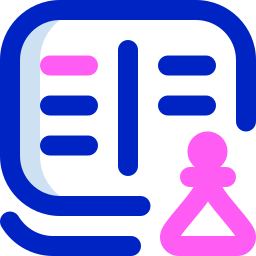 Классификация методов
По численности участвующих выделяют: индивидуальные, групповые, коллективные методы, а также методы, предполагающие работу участников в диадах и триадах. 
По месту проведения различают: аудиторные и внеаудиторные, выездные, экскурсионные.
 По принципу использования вычислительной техники — ручные, (без использования ВТ); компьютерные — игры с компьютерным обеспечением.
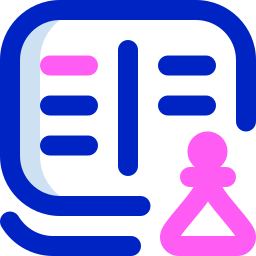 Тип обучения
- это способ организации мыслей новой деятельности человека.
 Определение типа обучения осуществляется на основе анализа определенных структурных элементов: 
1) характера деятельности учителя в процессе преподавания, 
2) в особенностей запоминания знаний учащимися, 
3) характера деятельности учащихся; 
4) специфики применения знаний на практике.
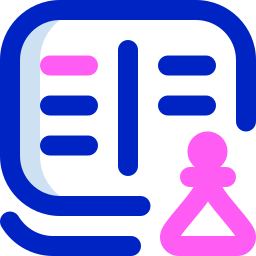 Основные типы обучения:
догматический
объяснительно-иллюстративный 
проблемный
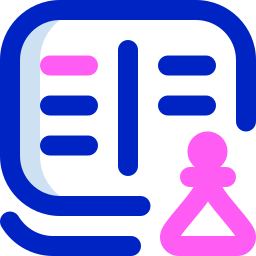 Особенности догматического типа
учитель сообщает учащимся определенный объем знаний в готовом виде без объяснений;
 ученики заучивают  знание без осознания и понимания и механически воспроизводят заученное, от учеников не требуется применение знаний на практике.
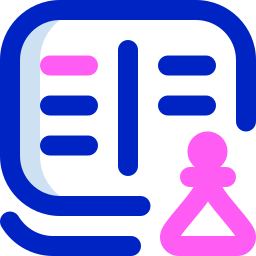 Догматический тип
В определенной степени способствует развитию механической памяти, но не создает условий для развития интеллектуальных потенций личности и не обеспечивает подготовку человека к практической деятельности на основе приобретенных знаний.
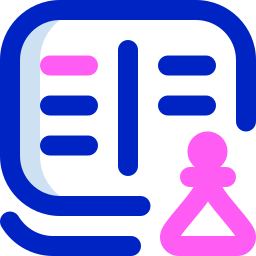 Особенности объяснительно - иллюстративного типа
учитель сообщает учащимся определенную сумму знаний, объясняя сущность  явлений, процессов, законов, правил, и другое с использованием иллюстративного материала; 
ученики должны сознательно усвоить предлагаемый объем знаний, воспроизвести его на уровне глубокого понимания и эффективно использовать полученные знания на практике в конкретных жизненных ситуациях.
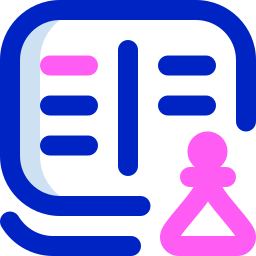 Объяснительно-иллюстративный тип
Способствует рациональному подходу к овладению значительным объемом устоявшихся знаний, развития логического мышления и оперативной памяти.
Вместе с тем такое обучение не способствует привлечению учащихся к активной самостоятельной деятельности и развития их интеллектуальных возможностей, овладению методами самостоятельной познавательной деятельности.
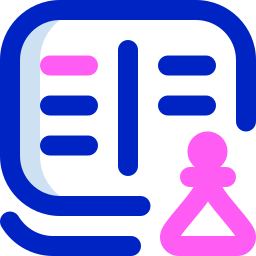 Особенности проблемного типа
учитель создает определенную проблемную ситуацию, помогает учащимся выделить познавательную задачу и принять ее, направляет их на решение задачи; 
учащиеся самостоятельно овладевают необходимыми знаниями и умениями, которые являются предпосылкой успешной познавательной деятельности;
 учитель предлагает широкий спектр применения приобретенных знаний, умений и навыков на практике.
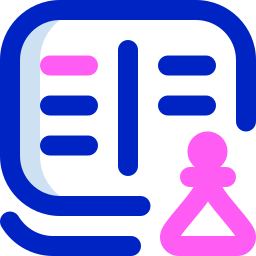 Проблемный тип
Включение учащихся в систему проблемного обучения способствует созданию оптимальных условий для интеллектуального развития школьников, овладению ими инструментами (методами) познавательной деятельности, формированию мотивов учения, социально-психологической подготовки личности к практической деятельности.
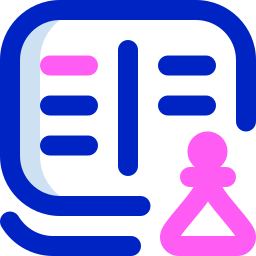 Ведущая педагогическая идея
Введение приемов технологии критического мышления для совершенствования навыков смыслового чтения
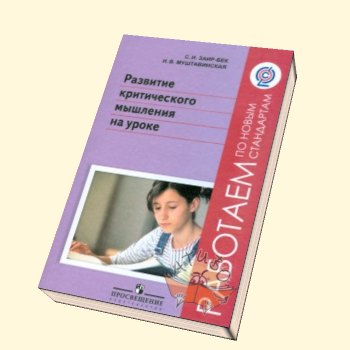 Системно организованная работа обеспечивает необходимый и достаточный уровень усвоения прочных знаний по химии через развитие познавательных  УУД  через смысловое чтение , формирование способностей школьников к самообразованию
Познавательные УУД
Общеучебные универсальные учебные действия:

•  поиск и выделение необходимой информации

•  проявление познавательной инициативы

•  знаково-символические действия, где выделены существенные характеристики объекта

•  структурирование знаний

•  постижение речевого высказывания в устной и письменной форме

•  смысловое чтение

•  контроль и оценка процесса и результатов деятельности
Познавательные УУД
Общеучебные универсальные учебные действия:

•  поиск и выделение необходимой информации

•  проявление познавательной инициативы

•  знаково-символические действия, где выделены существенные характеристики объекта

•  структурирование знаний

•  постижение речевого высказывания в устной и письменной форме

•  смысловое чтение

•  контроль и оценка процесса и результатов деятельности
Работа с текстом учебника
Деятельностный аспект личного вклада педагога в развитие образования
Фишбоун
Причины
Проблема
Вывод
Факты, аргументы
Фишбоун к уроку в 10 классе «Нефть, ее промышленная переработка»
Есть ли альтернатива нефти?
Ограниченный ресурс природных источников углеводородов
Загрязнение окружающей среды
Возрастающее воздействие человека на природу
Существование альтернативных видов топлива
Авария транспортных средств
Нарушение герметичности оборудования
Аварийное фонтанирование скважин
Разрыв нефтепровода
Опыт применения альтернативных источников топлива
Сброс сточных вод в поверхностные водоемы
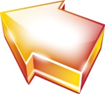 Вывод:Да, сущес твуют альтернативные виды топлива (водород, спирты, биотопливо)
Кластер
к урокам в 9 классе:«Углерод, его  физические и  химические свойства» и «Кислородные соединения углерода»
1.Положение в ПС
Органические вещества
Соли
Химический элемент
Соединения углерода
Гидроксид
(кислота)
2.Строение атомов
Углерод
С
3.Нахождение в природе
Бинарные соединения
Оксиды
С металлами
Синквейн
Урок в 10 классе: Многоатомные спирты
1. Глицерин
2. Сладкий, густой
3. Растворяется, притягивает,    предохраняет
4. Сиропообразная жидкость
5. Трехатомный спирт
Урок в 9,11  классе:
1. Полимеры
2. Легкие, прочные
3. Горят, разлагаются, плавятся
4. Широко используются в наше время
5. Макромолекулы
Урок в 9 классе: 
1. Кислород
2. Бесцветный, незаметный
3. Вступает, разносится, содержится
4. Самый необходимый газ на планете
5. Жизнь
Урок в 9 классе: 
1. Галогены
2. Простые, сильные
3. Образуют, проявляют, реагируют
4. Рождающие соли
5. Элементы.
Урок в 10 классе: 
1. ?
2. Предельные, непредельные, ароматические
3. Горят, взаимодействуют, синтезируют
4. Состоят из атомов углерода и водорода
5.Вещества
Кольца Венна
Кольца Венна
Круг 1. Вещества с ионной связью                      Круг 2. Соединения серы














Разместите в кругах формулы следующих веществ:
Na2 S, SO2 , NaCl, H2 SO4, CuS, H2 S, K2O
Верите ли вы?
К уроку «Обобщение и систематизация знаний по теме «Металлы» (9 класс) 

1) Электропроводность многих металлов обусловлена присутствием в их кристаллических решётках относительно свободных электронов.
2) Железо является самым пластичным металлом.
3) По плотности все металлы делят на лёгкие и тяжёлые.
4) Золото, серебро, натрий встречаются в природе в самородном виде.
5) Металлы – простые вещества, которые проявляют в химических реакциях окислительно-восстановительную двойственность.
6) Сплав – это система, состоящая из двух или более компонентов, хотя бы один из которых является металлом.
Таблица ЗХУ (доска)
Таблица ЗХУ (ученик)
Ситуационные задания
В передаче на радиостанции было рассказано о тяжёлой экологической обстановке в г.Тольятти, вызванной работой одного промышленного предприятия. В частности, сообщалось о повышенном содержании в воздухе оксидов азота, механизм воздействия которых на организм человека журналисты объяснили так: «Окислы азота, смешиваясь с водяной пылью, образуют азотную кислоту, которая, попадая при дыхании в организм, смешивается с соляной кислотой, содержащейся в желудочном соке, образуя гремучую смесь, которая называется «царской водкой». Журналисты утверждают также, что «окислы азота легко  можно увидеть, так как они представляют собой бурый газ». Насколько эта информация грамотна с точки зрения химии?
Контекстные задачи
Заключение
Химику-педагогу необходимо знать достоинства и слабые стороны каждого типа и метода обучения и использовать его дидактические возможности.
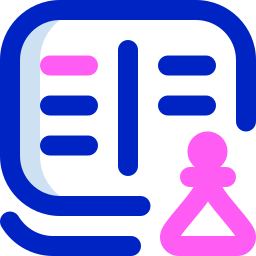